Etoiles et atomes Fleurance 2016
Le  mariage réussi  de la physique nucléaire    (accélérateurs ) et de l’astronomie  ( télescopes)
Historique
Spectre du Soleil  Freudlich 
Becquerel 
Fermi 
1938 Bethe , Sampeter  le Soleil 
Hoyle la nucléosynthèse stellaire 
Gamow primordiale
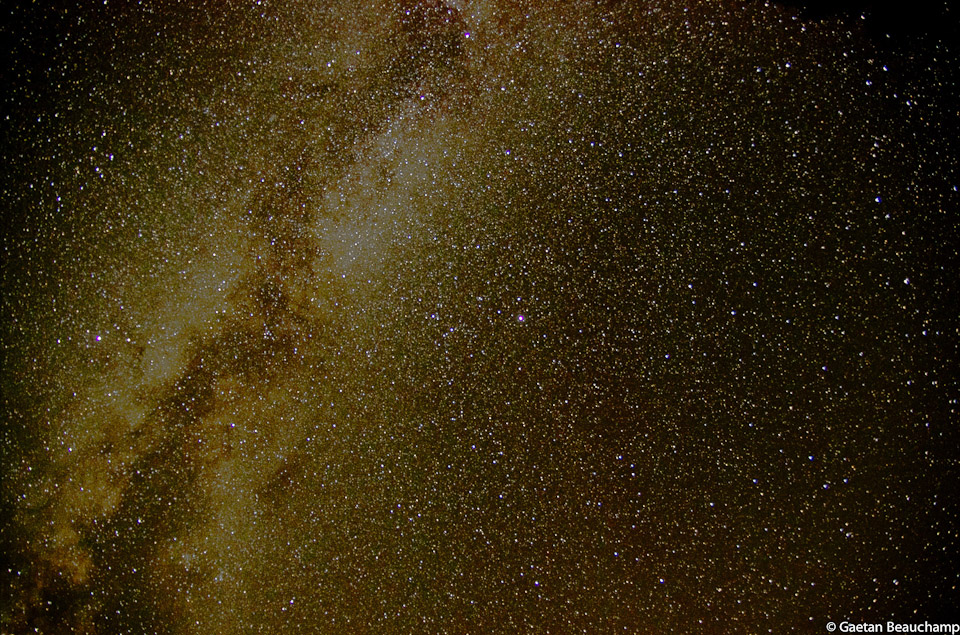 @@
NOIR = STABLE
AUTRE= INSTABLE
La vallée de stabilité des noyaux atomique
De 1 pour l’hydrogene 
Jusqu’à 10-12 pour l’Uranium
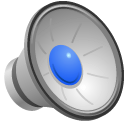 La stabilité des noyaux atomiques
Un noyau est composé de Z protons et N neutrons
Son énergie de liaison est la differnce de masse entre la somme de la masse des (Z+N) nucléons et la masse du noyau   . C’est l’énergie qu’il faut apporter pour le désintégrer

Plus elle est élevée plus le noyau est stable
Le londe sst fait d’atomes constitures d’un noyau (((((§§§èèè!!’’’ » » »éééàç! constituée de ptotons (charges positicves ) et d’électrons orbitaux ‘charges négativesLe
  

 s (cherge positives ) et de neutron (nrutrs
Les plus abondants  sont les plus stables
Helium carbone oxygène neon magnesium silicium , fer  

Les moins stbles sont les plus rares 
Lithiom , béryllium, bore
Le message du pic du fer
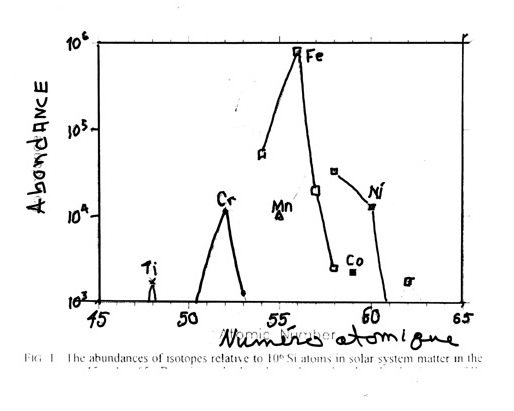 La recette du pic du fer
Le pic du fer 
Dans un milieu  thermalisée a haute température 
(milliards de dégrés)


Les plus stables sont les mieux représentés 
La largeur du pic est un   thermomètre,
    : 2-3 milliards  
  Supernova  !
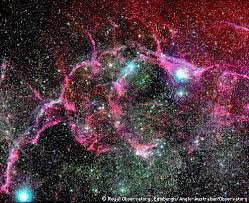 Pièces a conviction
Observations de rayons gammas émis par les noyaux de cobalt  
La décroissance de la luminosité des super- nova ( période de 65 jours) est celle de la radioactivié des atomes de cobalt
Les leçons du pic du fer
De la matière a été porté a plusieurs milliards de degrés 
Environ    un millième  de la matière cosmique  
Ou ? 
Supernovae
Les messages de l’helium -4
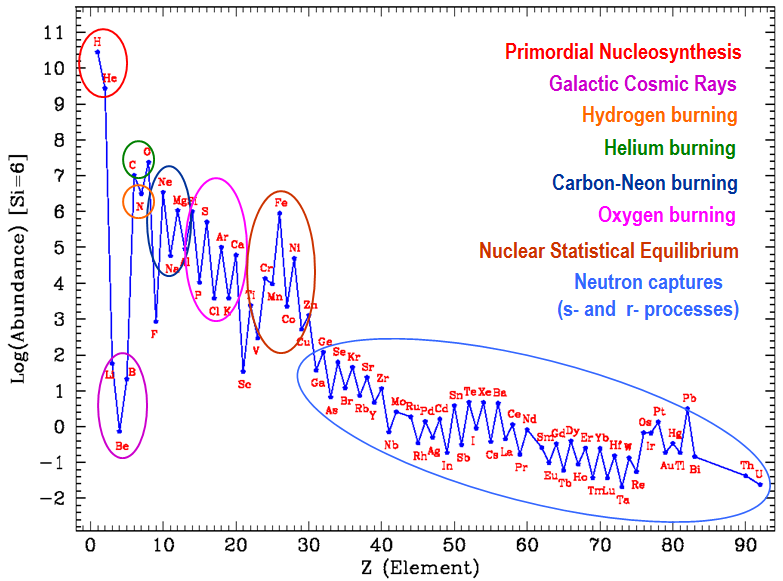 La Théorie du Big Bang offre un scenario.
1920-1930 Hubble , Friedmann , Lemaitre , Einstein,   L’univers est en expansion. 
Dans le passé il a été beaucoup plus chaud, plus dense et plus  lumineux . 
A des températures de quelques millions de degrés l’hydrogène fusionne en hélium
1965: le Big Bang chaud
Gamow L’hydrogène se transforme en hélium entre T=107K et 106 K  en émettant de grandes de photons  
Pourquoi 10%? 
Prédit le rayonnement fossile  à 5K
Observé en 1965   T= 3K
Le rayonnement fossile
Prediction de Gamow : 
Le  rayonnement thermique  du Big Bang  , refroidi par l’expansion , existe encore  aujourd’hui, a quelques degrés absolus   
  En 1965  Ce rayonnement  est   détecté  par Penzias et Wilson : a  2,7 degrés
 Confirmation du Big Bang   !! 
 ,
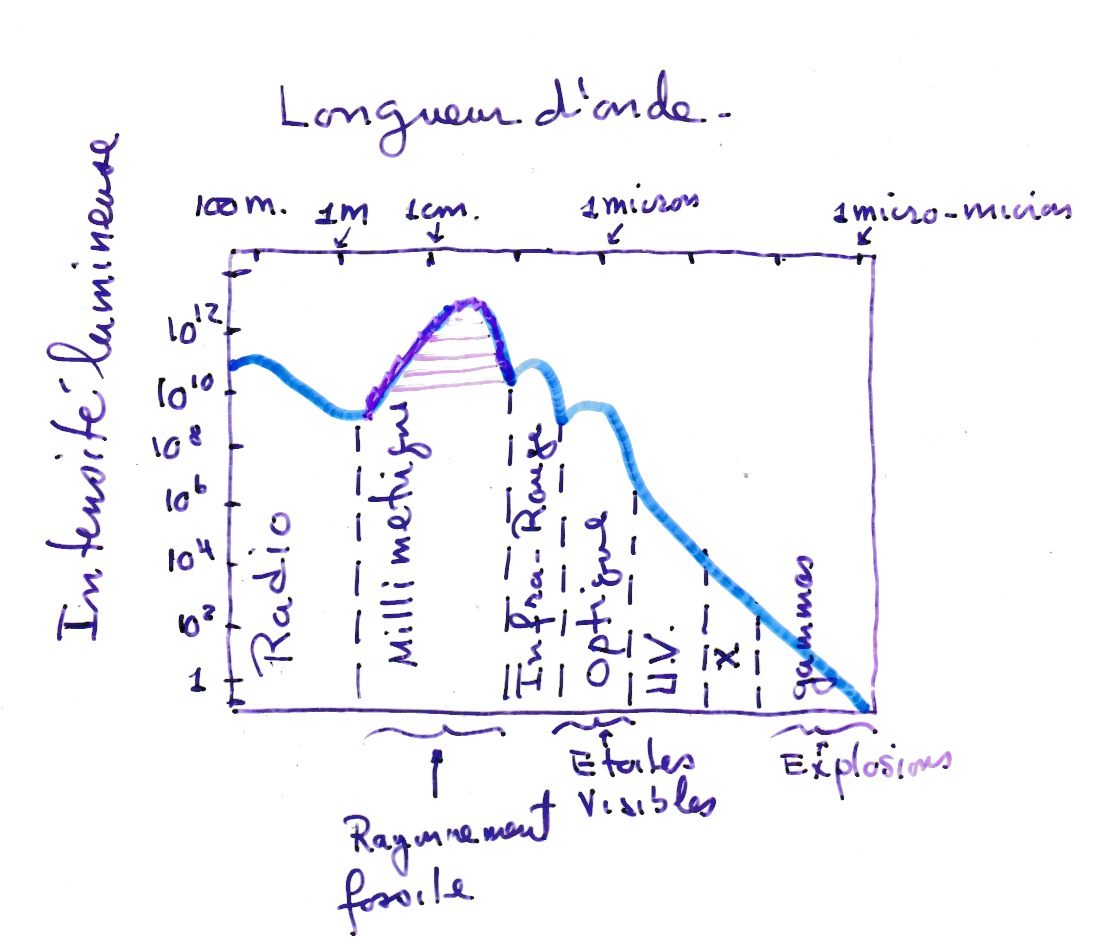 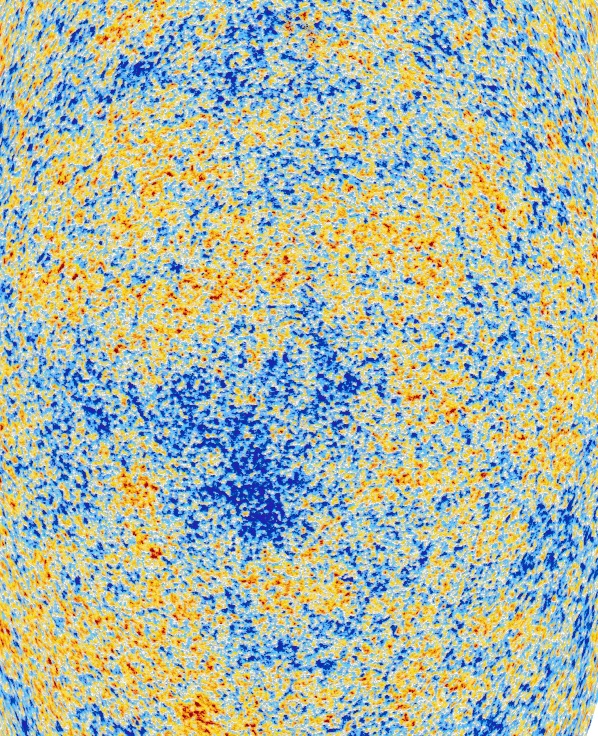 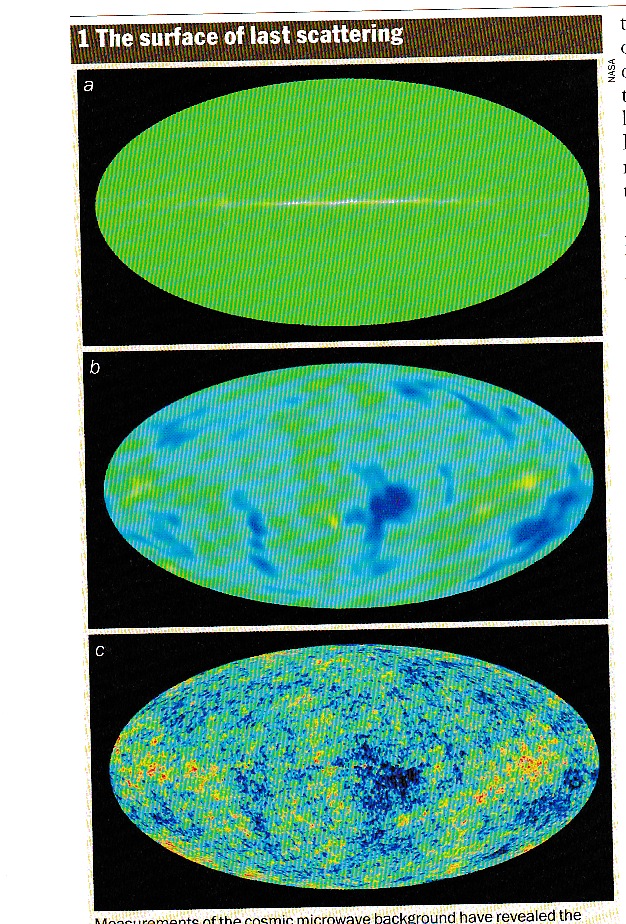 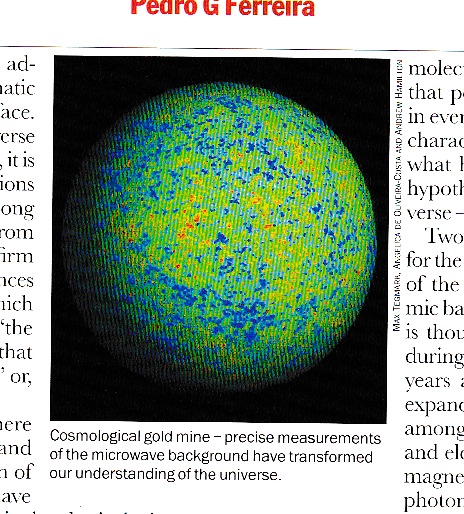 Les lecons de l’helium
L’helium est la cendre du Big Bang
La fusion de l’H en en Hé se produit quand la matière cosmique en refroidissement  se trouve   au voisinage de  quelques millions de degrés . 
Auparavant ,   l’helium se photodésintègre aussitôt 
Apres  la fusion (H He) s’arrête. 
L’abondance de l’helium ( 10%) est le résultat de cet épisode.
Les  cendres du Big Bang
La nucléosynthèse primordiale produit d’autres atomes 
Deuterium ( hydrogène lourd ) 
Helium 3 ( helium  leger)
Lithium 7 ( lithium lourd)
Le plateau des Spite : lithium
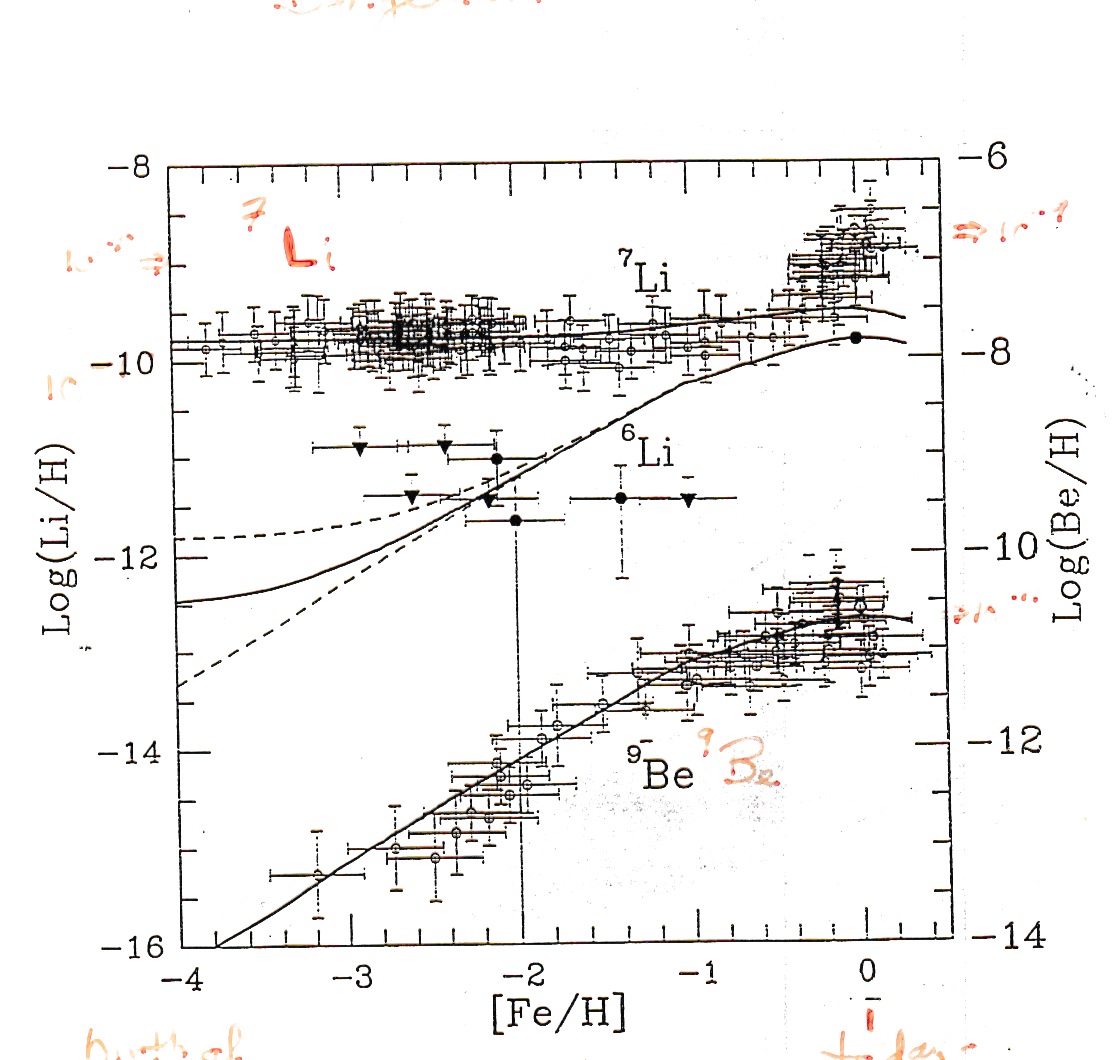 Origine des atomes
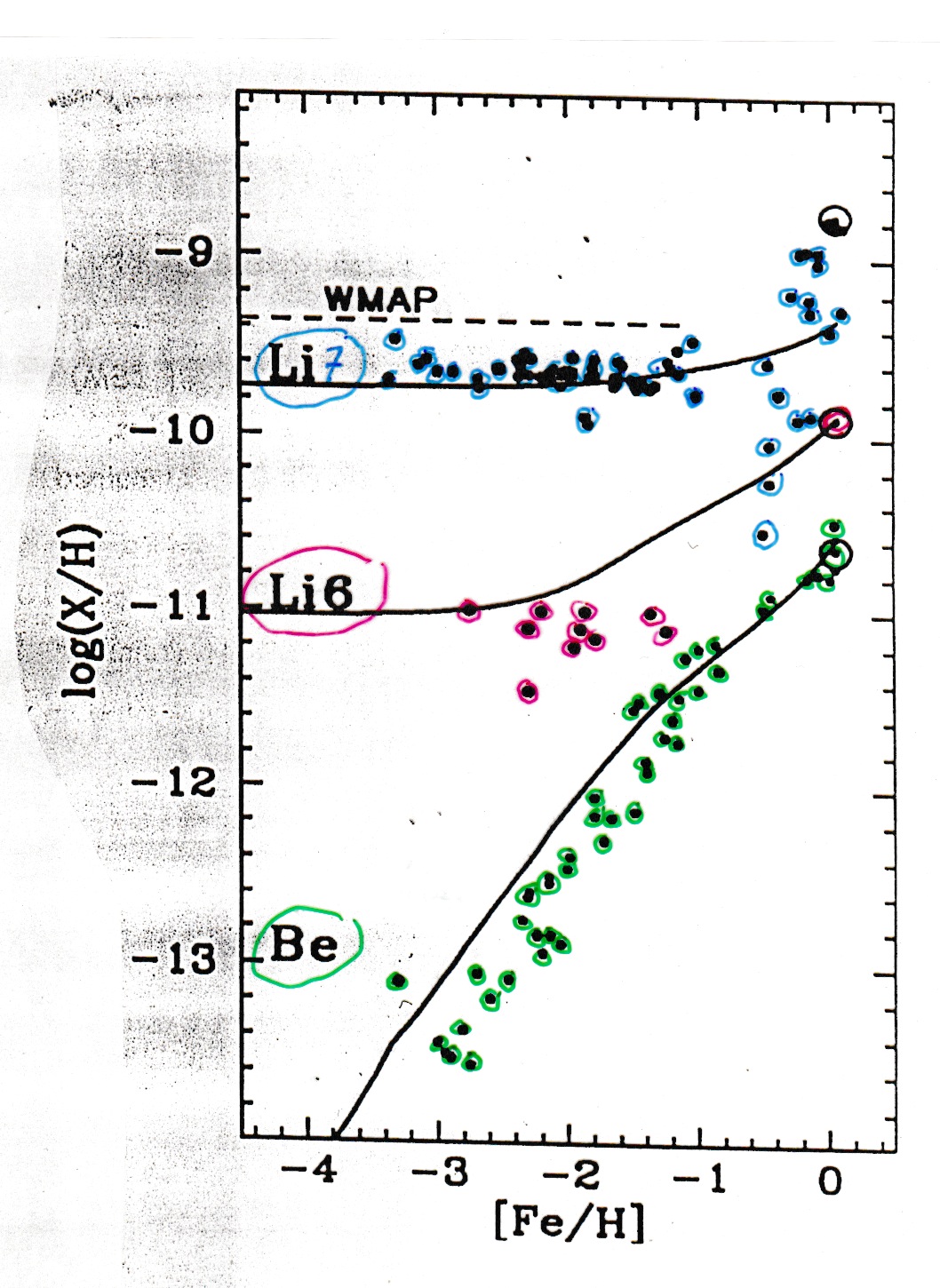 Les abondance de ces atomes confirment la theorie  du Big  Bang 
Permettent  de connaître la densité de matière « ordinaire » dans l’univers 
: environ un atome par mètre cube ..
Le nombre de photons par électron ( un milliard) 
En accord avec les observations des sondes W Map et Planck
Le message de l’héliumA  : la séquence  principale
L’hélium croit de 5% pendant la vie de la galaxie 
Il est engendré par des T de
 Dizaines de millions de degrés 
Comme le Soleil
Histoire des étoiles
De 1 pour l’hydrogene 
Jusqu’à 10-12 pour l’Uranium
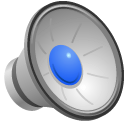 Le Plan H-R  

 Distribution des étoiles dans le ciel 
Couleur – Magnitude
Parcours d’une étoile de masse solaire (les plus nombreuses) sur le plan HR
Formation des étoiles dans le millieu interstellaire de la galaxie
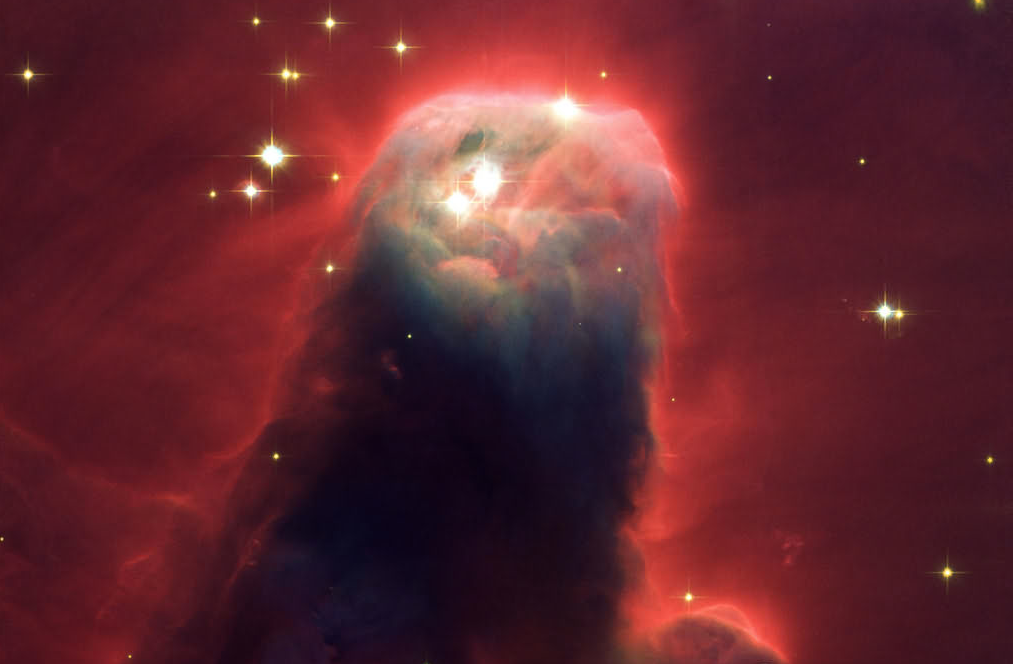 Séquence  principale
Par captures successives   de noyaux atomiques   dans les  étoiles
Soleil T= 15 millions K°  
Quatre protons =>Un helium 

Séquence principale 
De l’helium jusqu’à l’azote
Géantes rouges 
Cent millions de degrés
Par captures successives   de noyaux atomiques   dans les  étoiles
Géantes Rouges = cent millions K°
Trois Helium=> Carbone 
Trois He =Carbone    4He=>Oxygène

De l’helium jusqu’au fer
Super-géantes Rouges 
  5 cent millions K
Deux Carbone=>  Neon  Sodium  Magnesium
Les messages de la pente coulombienne
Les noyaux atomiques se forment par fusions  successives de noyaux légers  en noyaux lourds .
La probabilité de fusion- décroit avec la charge 
(répulsion électrostatique.) 
-augmente avec la température
Par captures successives   de neutrons  sur les noyaux lourds  ( fer)
Géantes Rouges = cent millions K°
Du fer jusqu’à l’uranium
Message de la pente coulombienne
Influence de la charge électrique
Message astrophysique
La fraction de la matière cosmique qui a atteint une certaine température
Séquence principale => 15 millions 
Geantes rouges => 200 millions 
Supergéantes rouges=> 600 millions
Supernovae => 2 milliards 
Diminue avec la température
Les éléments lourds du fer  a l’uranium  (56 a 92)
Problème :les charges électriques élevées des noyaux lourds inhibent les capturent  de  protons
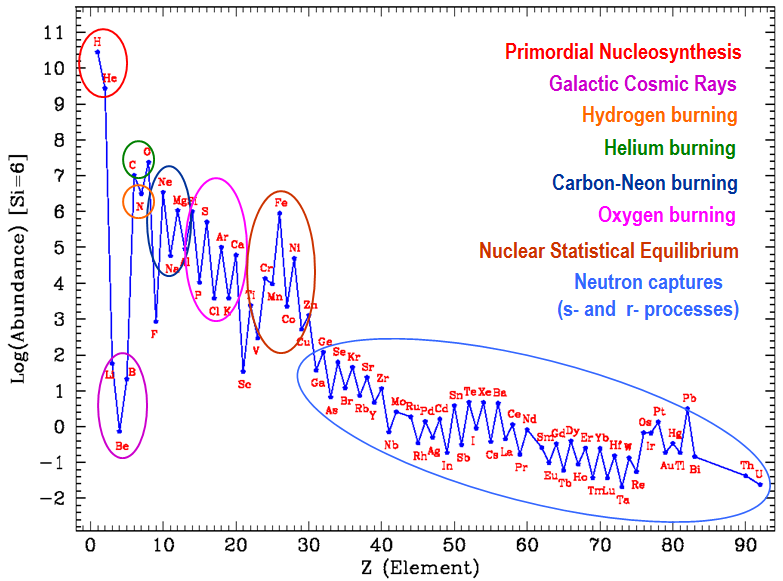 La vallée de stabilité des noyaux atomique
Les éléments lourds du fer  a l’uranium  (56 a 92)
Par capture successives de neutrons sur le pic du fer
Les nombres magiques
Effets quantiques (couches fermées)
 2 ,8 20, 28, 50, 82, 126 
Noyaux plus stables
Elements  r et s
r:  or, platine, uranium , thorium
  Intense  flux de neutrons : fusions rapides (r)

s : baryum, plomb 
Faible flux de neutrons : fusions lentes (s pour slow)
Pièce a conviction
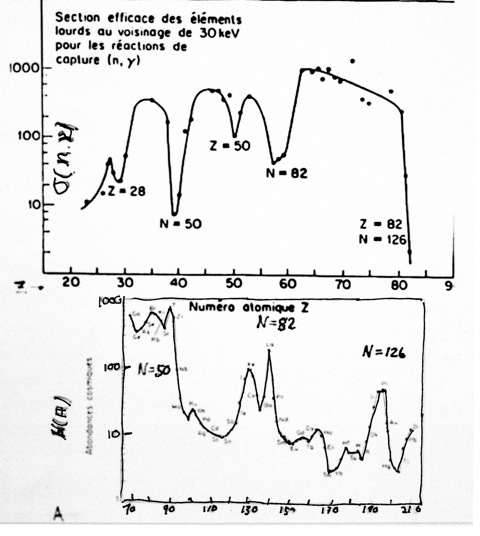 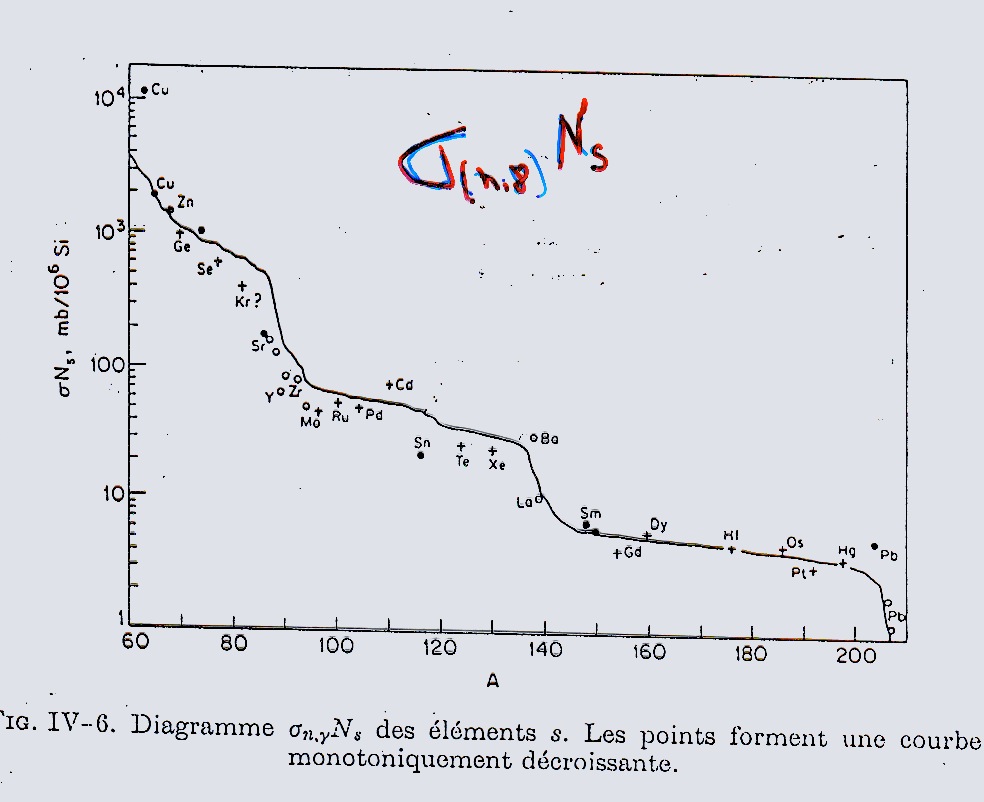 La route vers l’uranium
Les atomes du pic du fer capturent des neutrons et croissent en masse .
Le rallye de Monte-Carlo
Plus la route est diffiile plus la densité de cyclistes est grande
Un courant de noyaux vers les grandes masses
La densité de noyaux a un point du circuit est grandes si la progression est difficile  ( faible probabilité de fusion)
Message des atomes lourds Message de la courbe continue du produit de l’abondance des atomes lourds  avec la probabilité de capture avec les neutrons  Elements s
Elements s sont engrndrés par de faibles flux de neutrons sur les éléments du pic du fer dans les géantes rouges et nébuleuses planétaires   
Le  contexte astrophysique de la formation des éléments r  ( flux intenses de neutrons ) est inconnu. 
Etoiles a neutrons ?
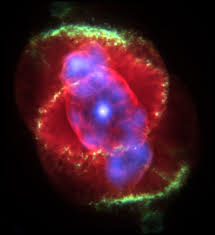 Problème de l’origine des éléments r (uranium thorium) Fusion d’étoiles a neutrons?
La structure en couches des noyaux : les nombresmagiques
Les noyaux avec des nombres magiques   de protons et de neutrons  sont particulièrement stables  (modèle en couche ) 
2, 8, 20,  28, 50, 82, 126 
L ’helium est doublement magique : Deux protons et de deux neutrons   Tres grande stabilité 
Cette stabilité « déteint » sur les noyaux qui  contiennent  un nombre entier de noyaux d’hélium  : Carbone Oxygène , Néon, Magnesium Silicium  SiliciumSoufre   
Elle favorise aussi la stabilité des: strontium  xénon , baryum , platine , or , plomb
ORIGINE DE LIBEB
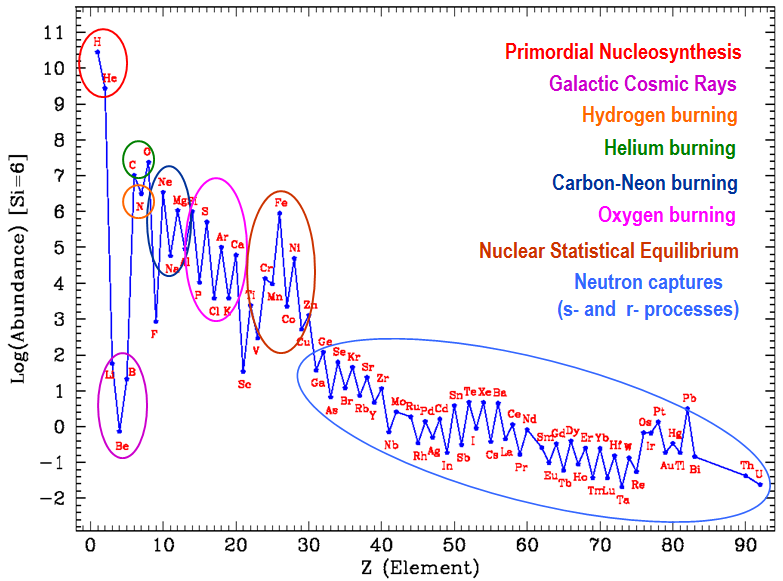 NOIR = STABLE
AUTRE= INSTABLE
La brèche des lithium , beryllium, bore.
Noyaux a faible stabilité . 
Photodésintégrés   dans les intérieurs stellaires
Ne sont pas d’origine stellaires
Où sont ils engendrés?
Il faut  beaucoup d’énergie pour les produire
Les rayons cosmiques  
Pour survivre il leur faut un milieu froid 
L’espace interstellaire ..
Le rayonnement cosmique
Flux de particules rapides dans l’espace 
Proton, helium  noyaux lourds jusqu’à l’uranium 
Abondances très semblables a celles de la matière cosmique 
Sauf pour Li Be  B
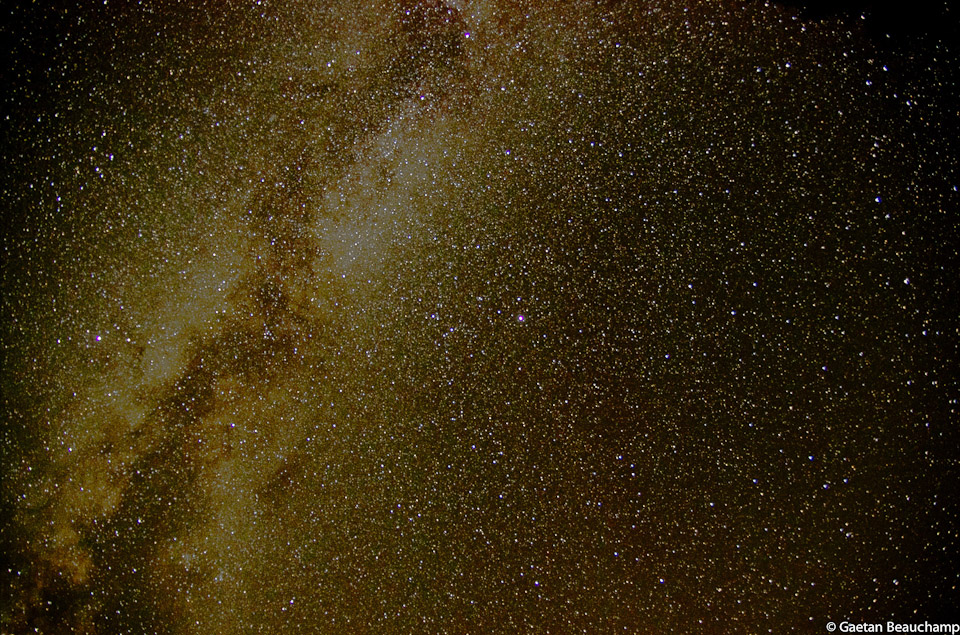 @@
Spectre en énergie des rayons cosmiques
Reactions  de spallation
Deux modes 
1) (Proton  rapide) +  carbone interstellaire  =>
Lithium Béryllium Bore 

2)( Carbone rapide) + proton interstellaire => 
(Li , Be B)  rapide
Leçon du trio LiBeB
Abondance des éléments donne une  mesure 
 du flux intégré de rayons cosmiques 
Valeur moyenne du flux  est comparable a la valeur présente : peu de variation  au cours du temps
Le rapport du flux de RCG et abondances cosmiques donne la densité moyenne des l’hydrogene interstellaire :  un proton par centimètre cube